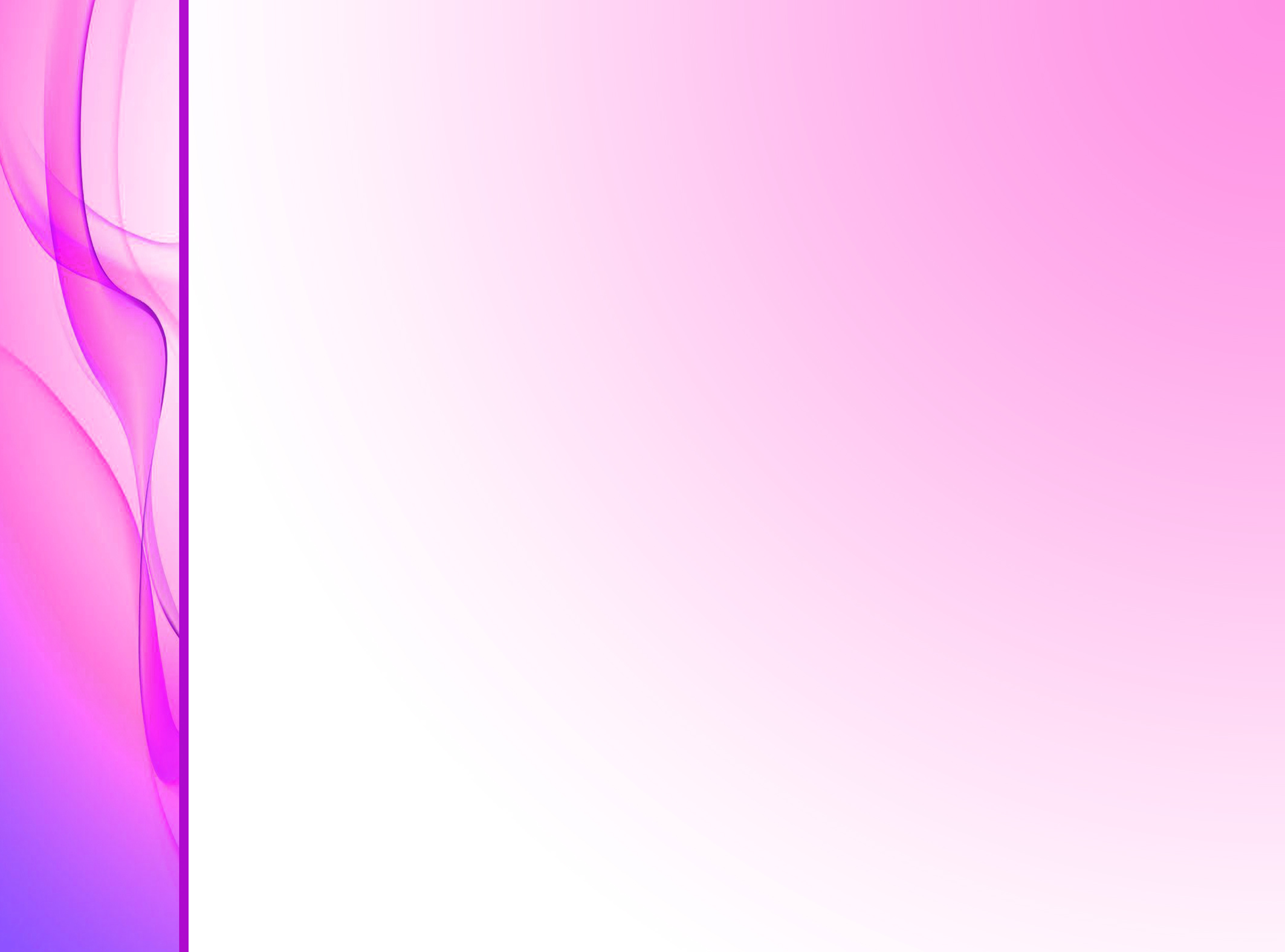 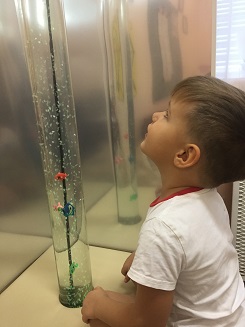 Подготовила педагог-психолог
 I квалификационной категории
Катаргина И.А.
Мой помощник-кабинет
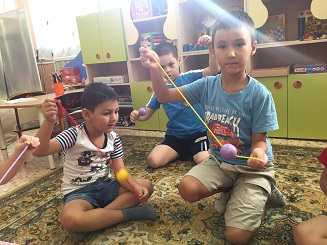 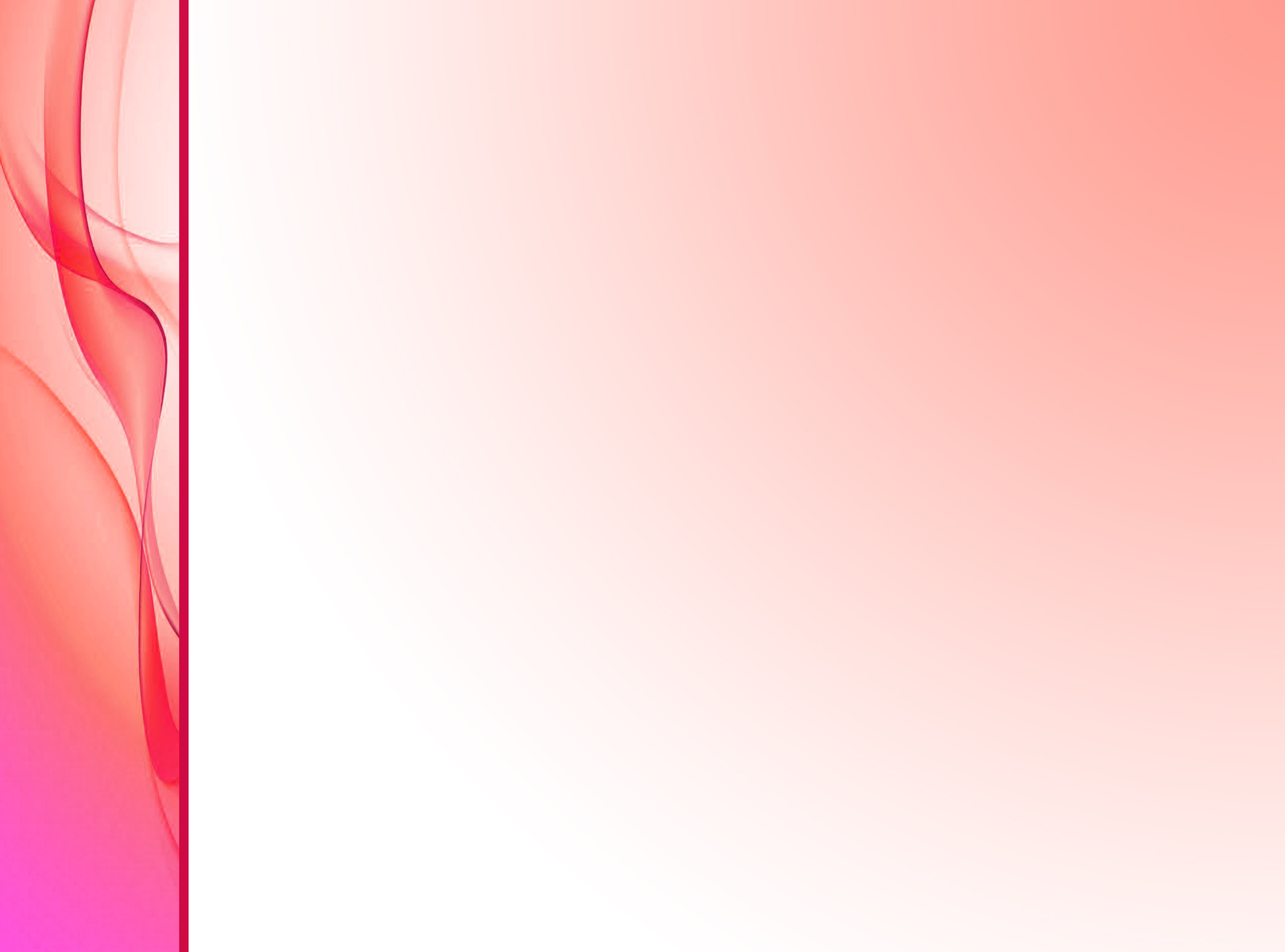 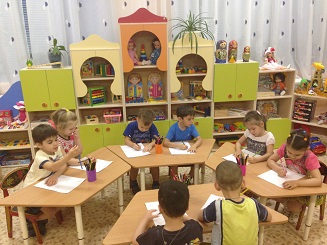 Зона игровой терапии
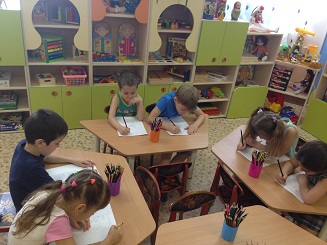 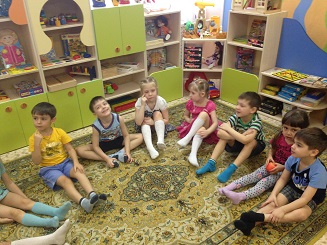 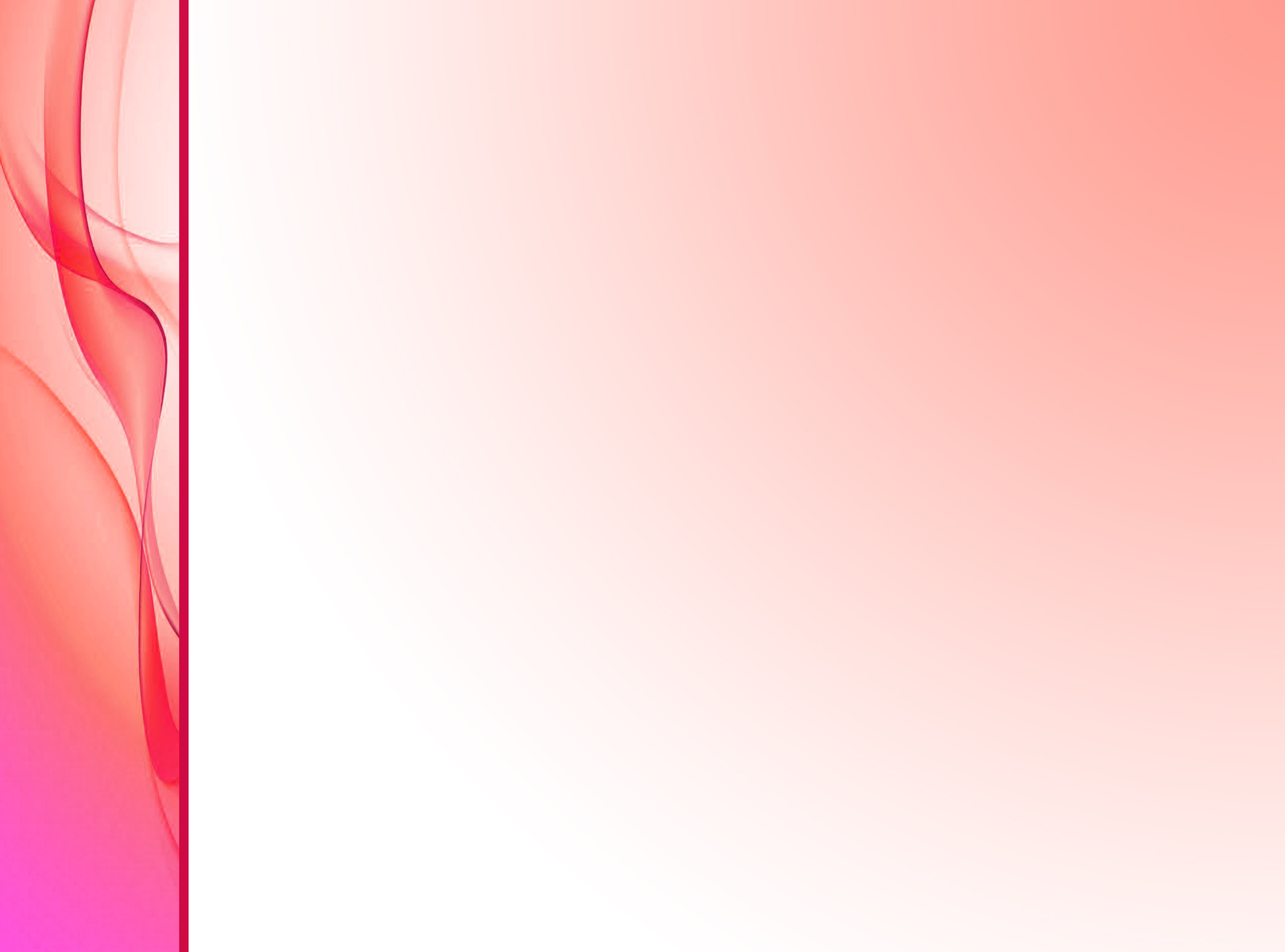 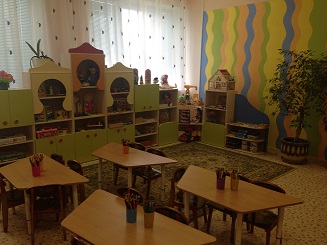 Зона игровой терапии
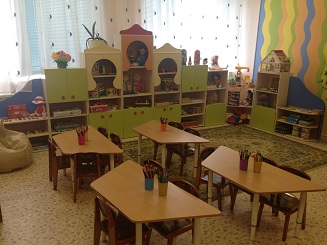 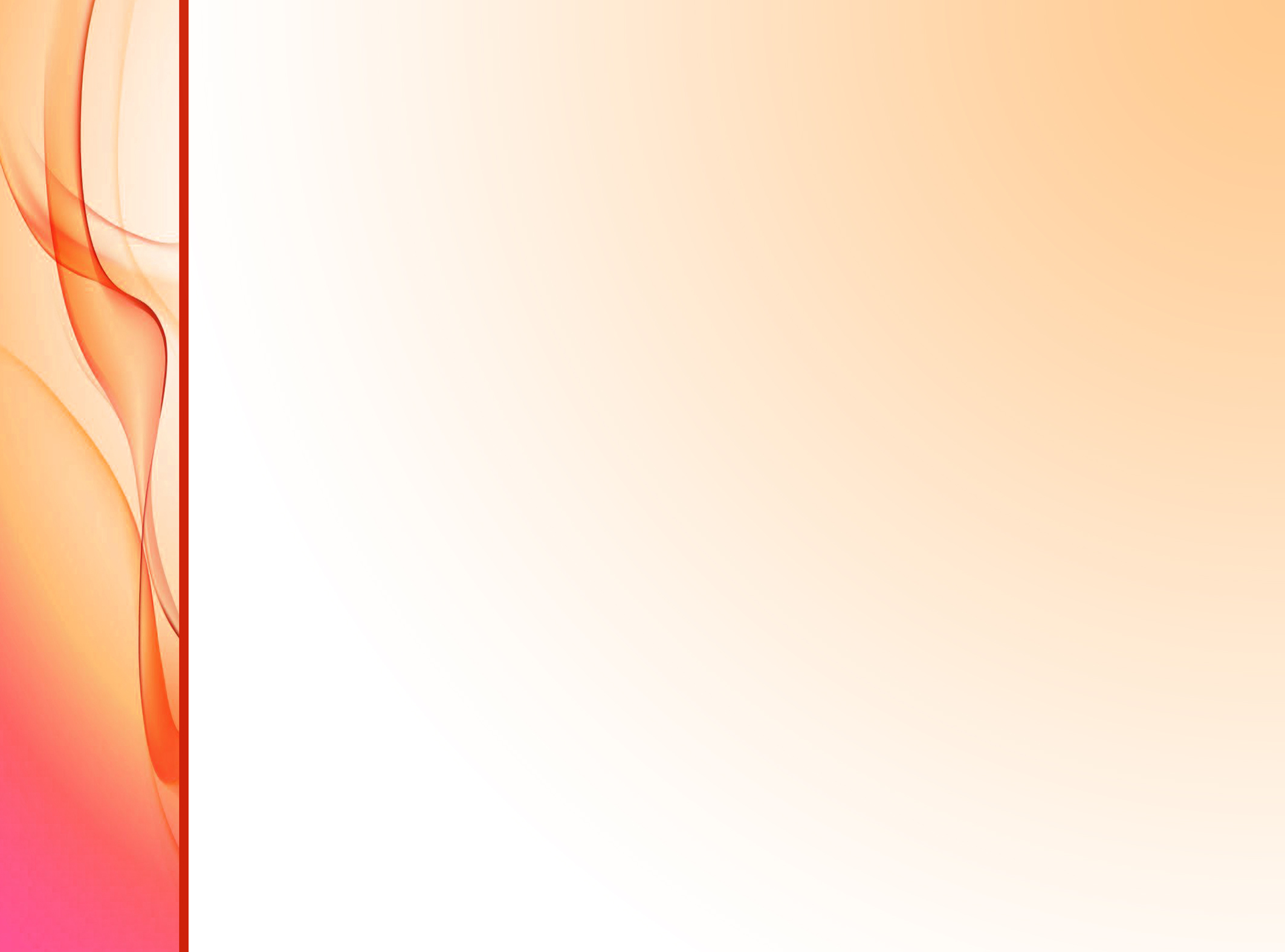 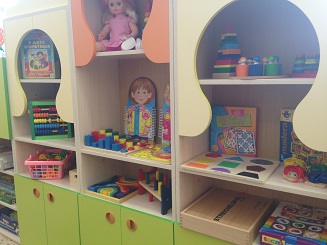 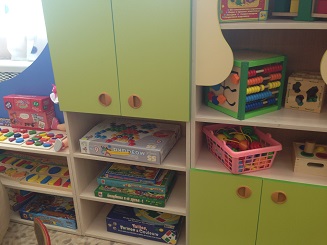 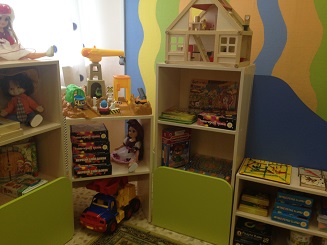 Зона игровой терапии
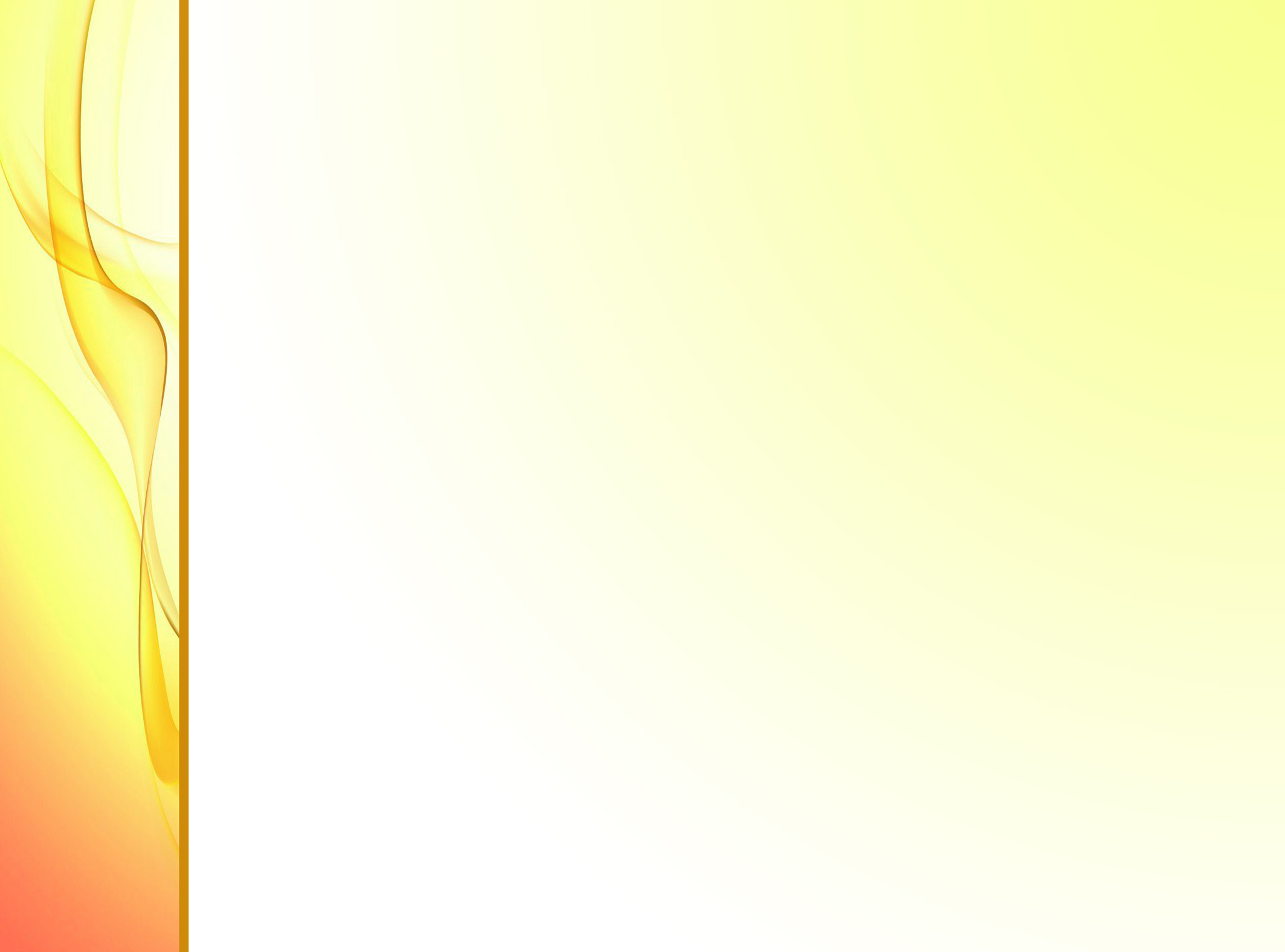 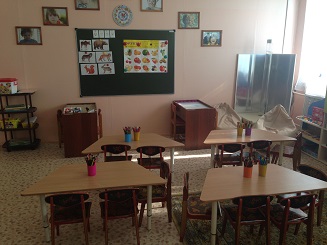 Зона диагностической
и коррекционно-развивающей работы
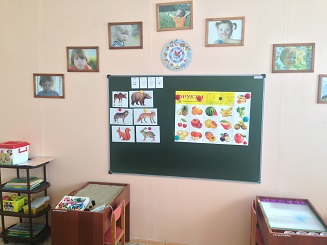 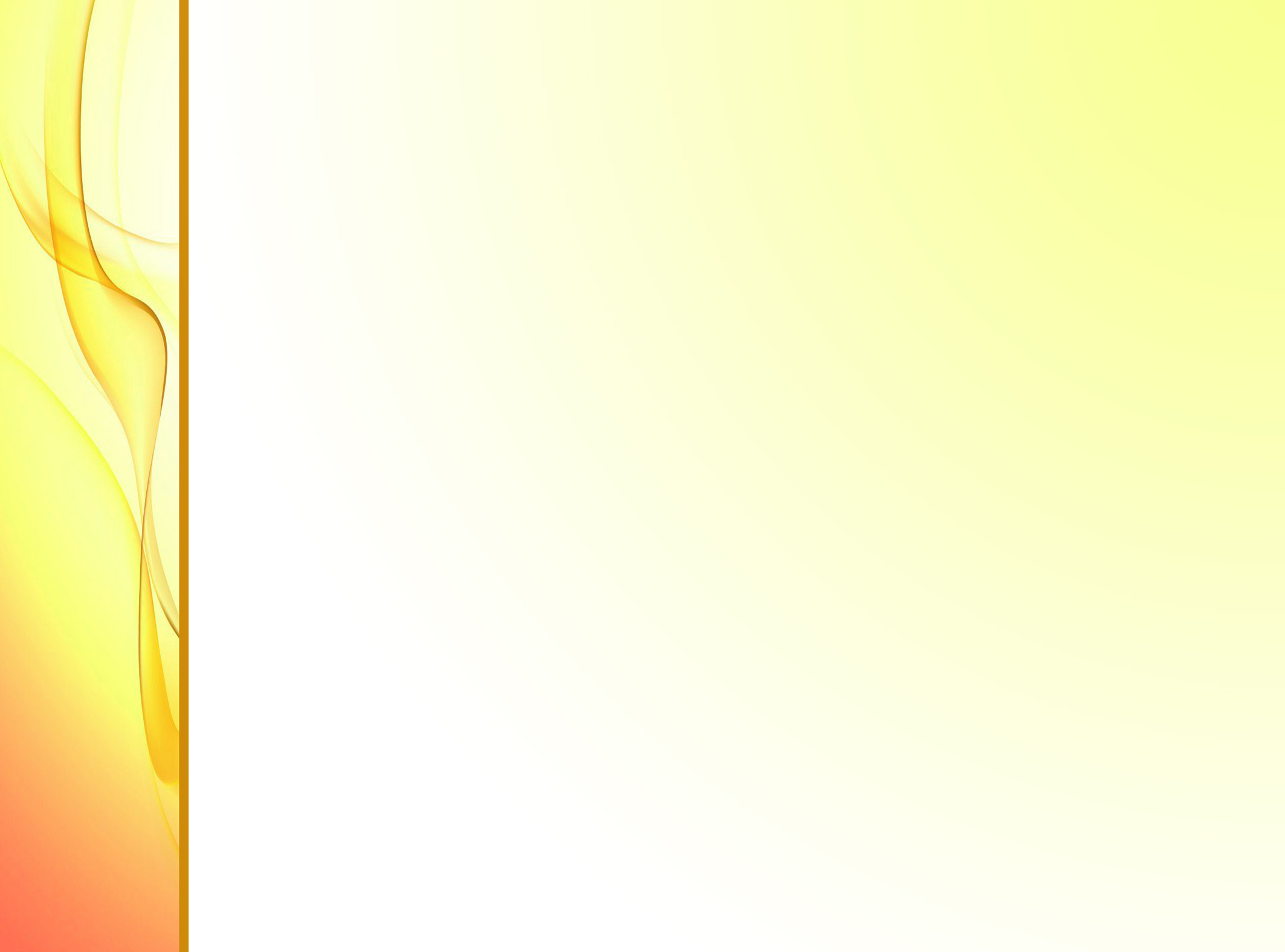 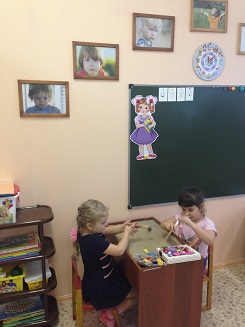 Зона диагностической
и коррекционно-развивающей работы
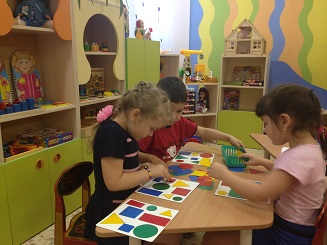 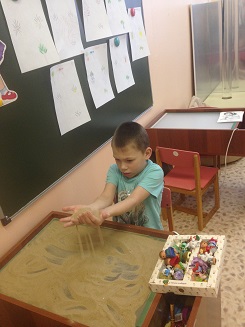 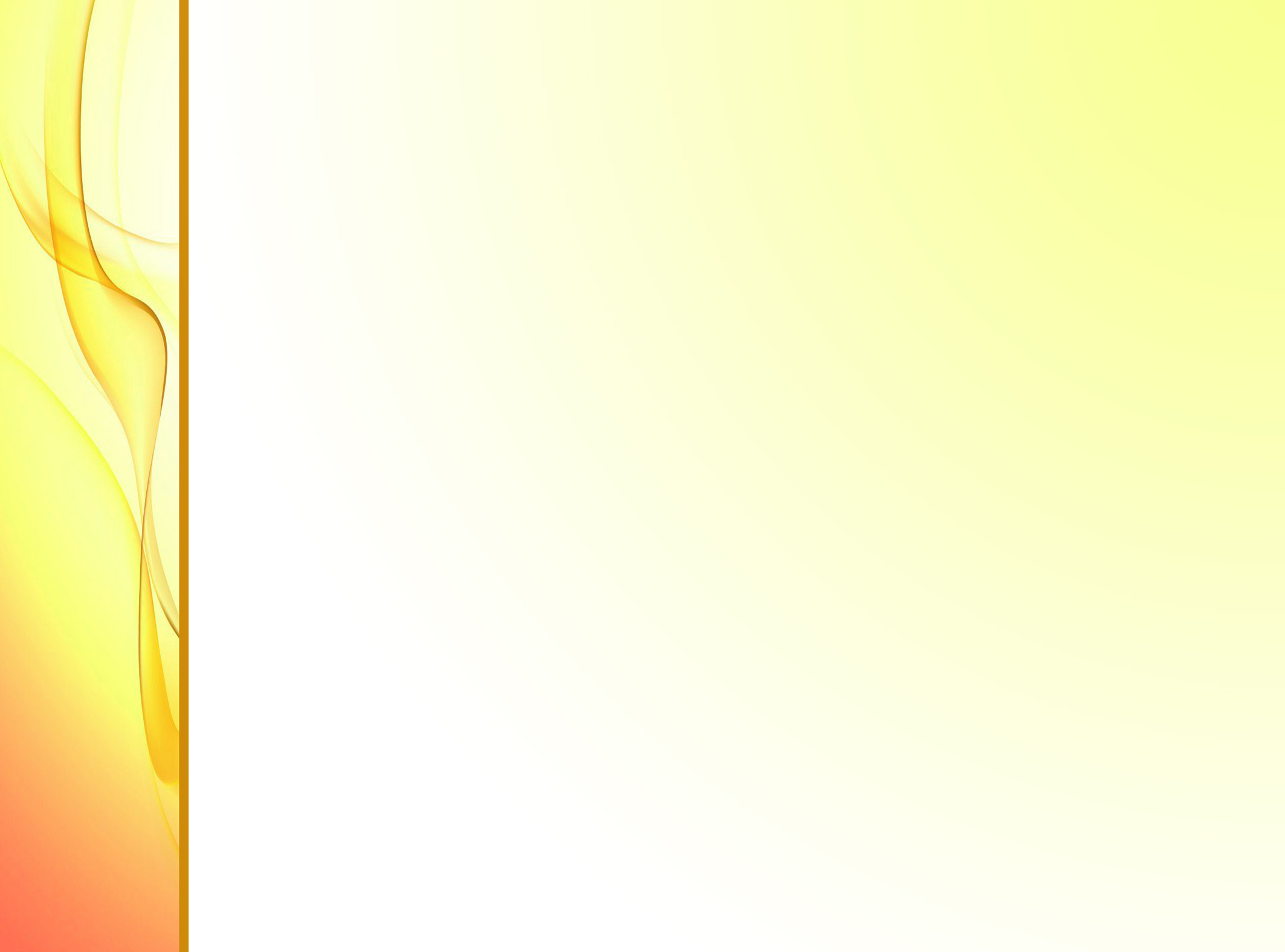 Зона диагностической
и коррекционно-развивающей работы
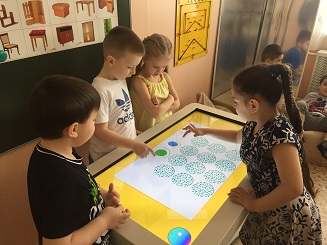 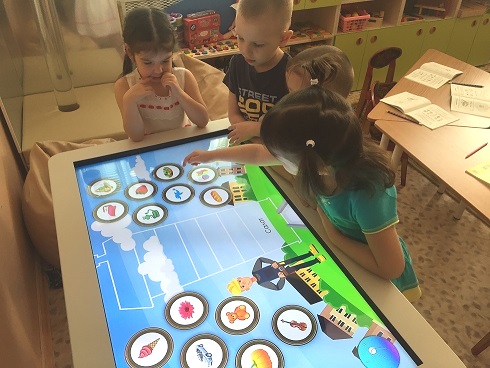 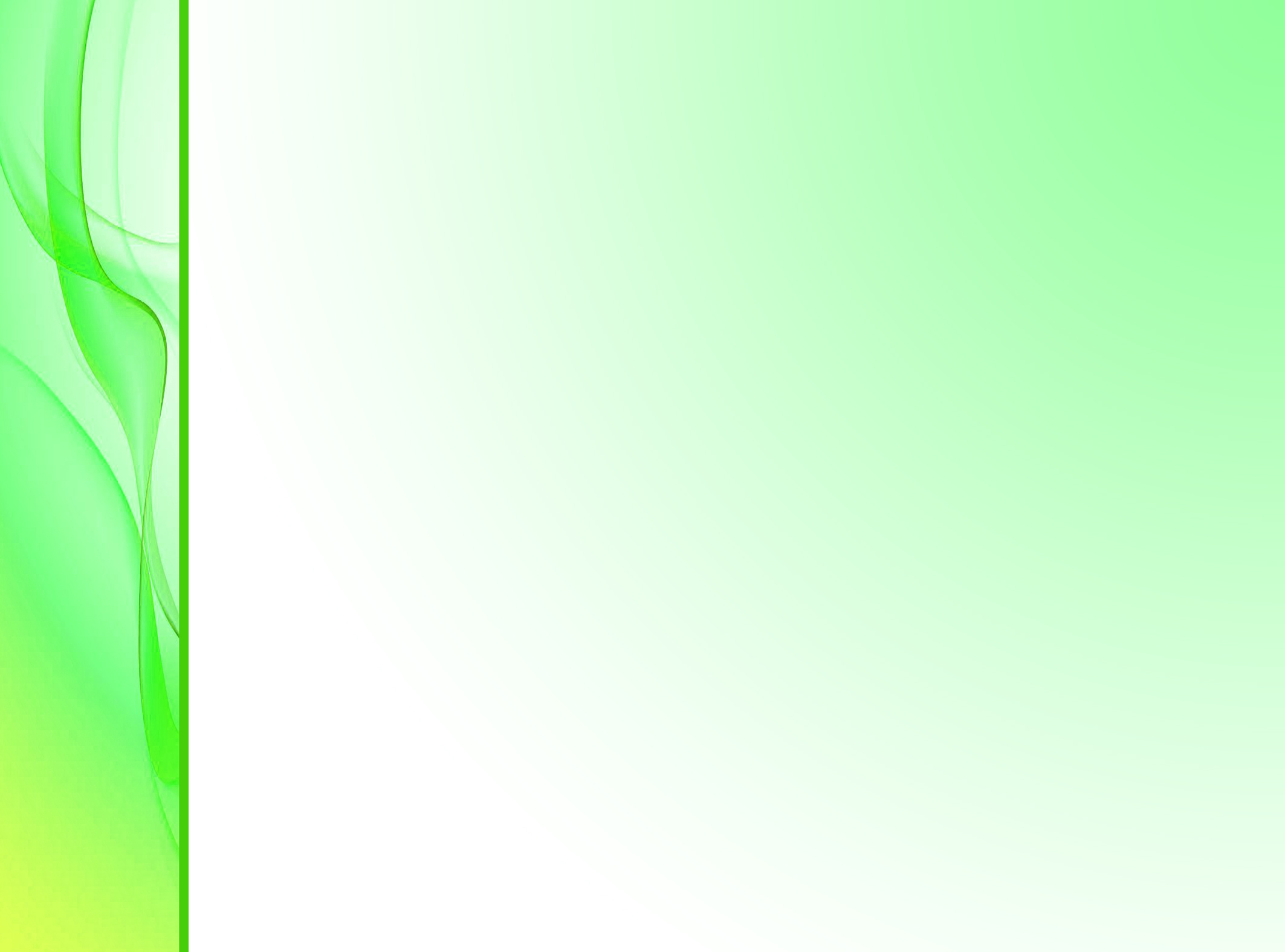 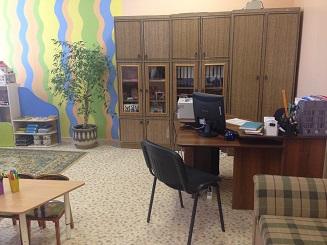 Зона консультативной   работы
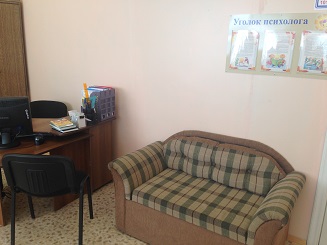 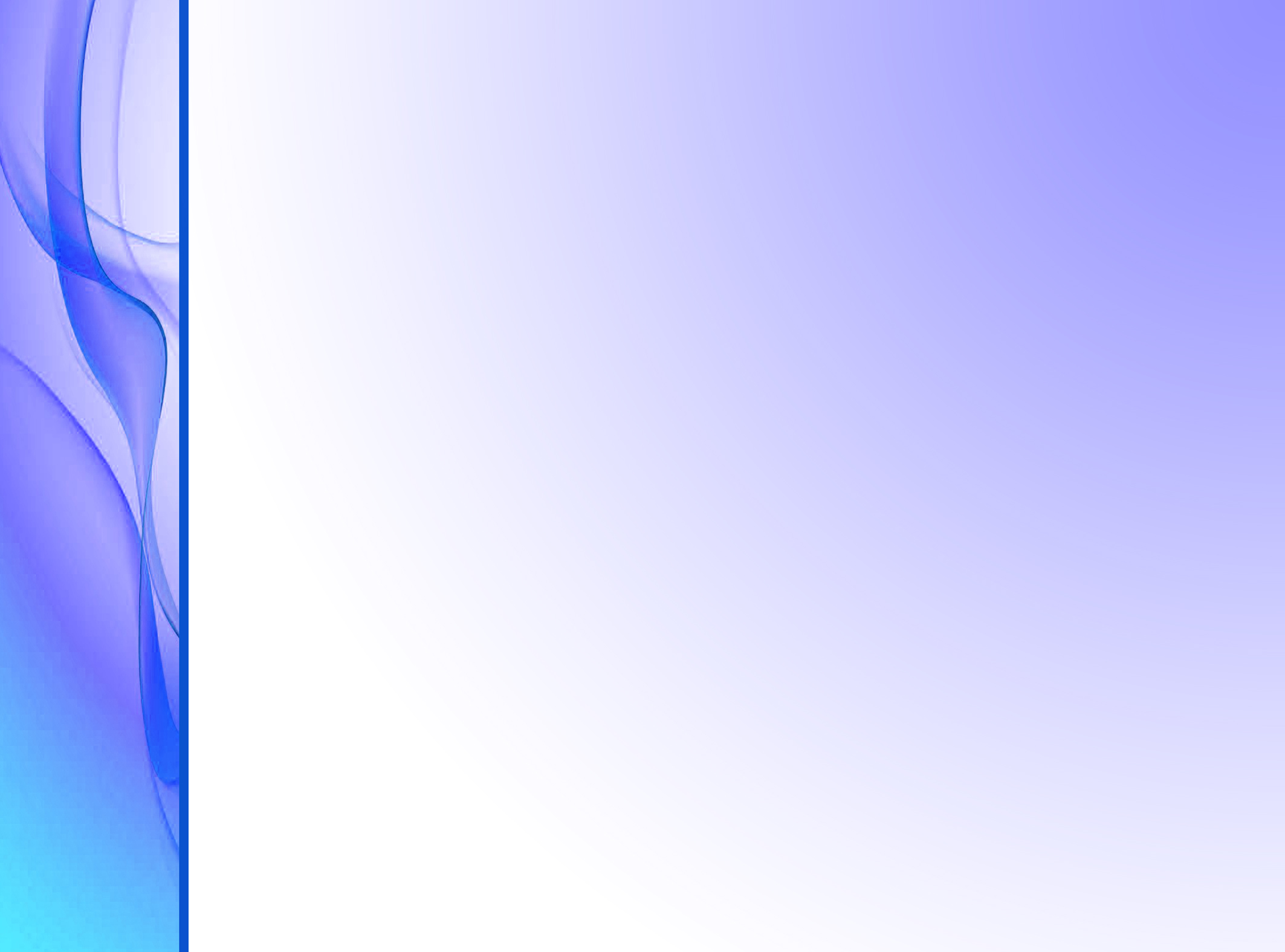 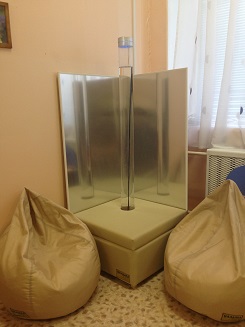 Зона релаксации и снятия эмоционального напряжения
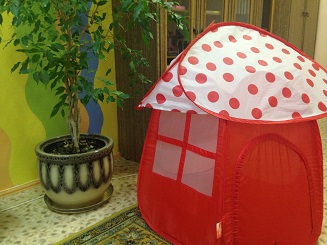 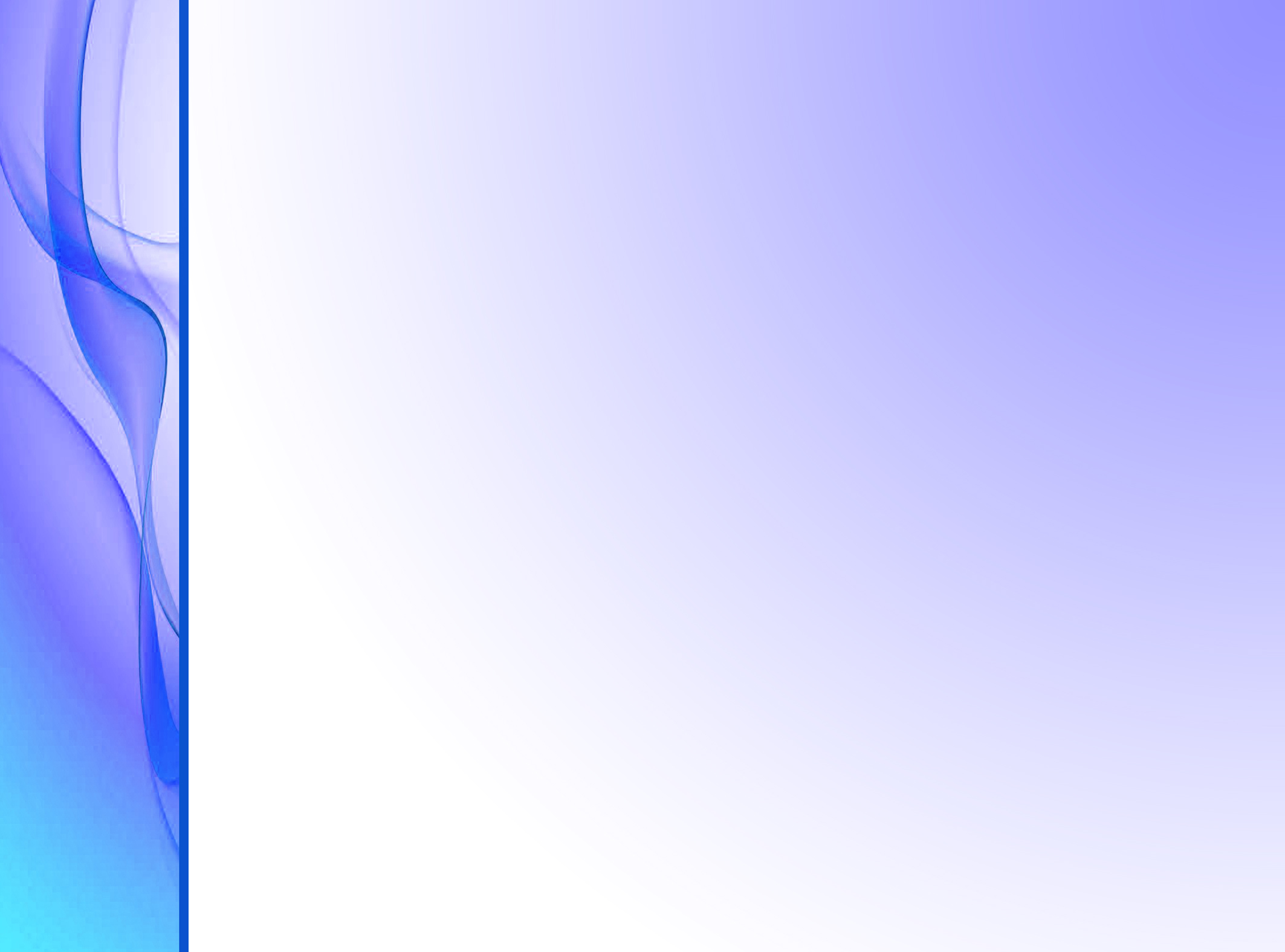 Зона релаксации и снятия эмоционального напряжения
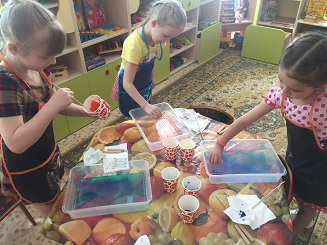 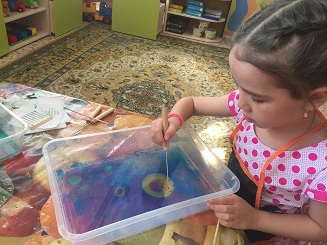